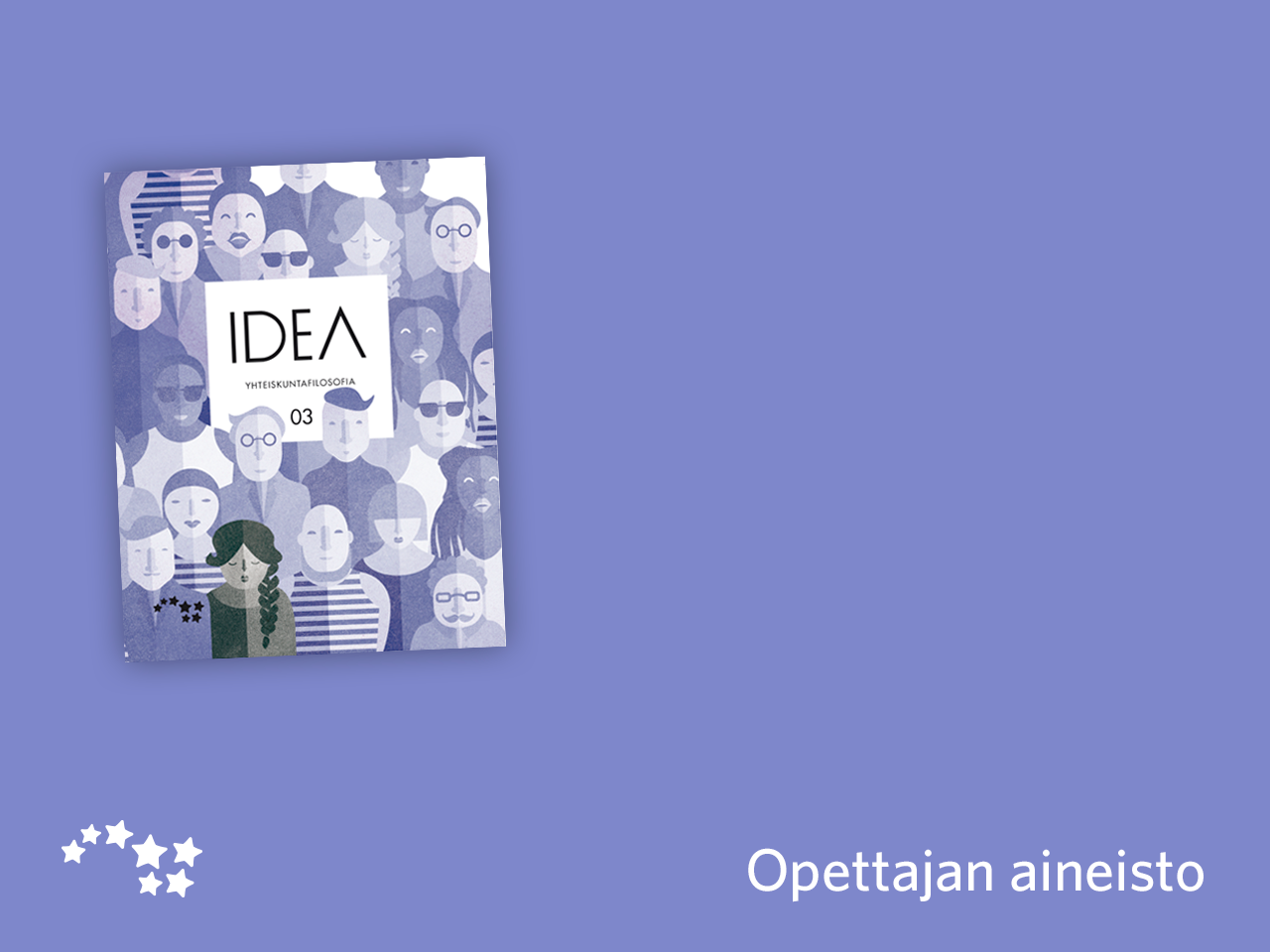 Luku 3

Yhteiskunta on sopimus – vai onko?
Virittäytyminen aiheeseen
Kuvitelkaa ja keskustelkaa, millaista elämä oli ennen järjestäytynyttä yhteiskuntaa.
esim. keräily- ja pyyntikulttuurit, Amerikan alkuperäiskansat, paimentolaiset tai sademetsien heimoyhteisöt

Miten elämäntapa muuttuu, kun siirrytään yhteiskuntaan?

Ota kantaa: Siirtymä luonnontilasta yhteiskuntaan on kehitystä!
Luonnontila
Ihmiset eivät ole aina eläneet - tai elä edelleenkään -  järjestäytyneissä yhteiskunnissa.
Aikaa ennen tai ilman yhteiskuntaa kutsutaan luonnontilaksi.
Huomio: Tämä ei välttämättä vastaa mitään tiettyä historiallista ajanjaksoa, vaan on lähinnä ajatuskoe.
Millainen luonnontila on?
Thomas Hobbes
Kaikkien sota kaikkia vastaan.
yksinäinen, kurja, raaka ja lyhyt
Jean-Jacques Rousseau
Luonnontilassa ihminen on luonnostaan hyvä jalo villi.
“Ihminen syntyy vapaana, mutta kaikkialla hän on kahleissa.”
Yhteiskuntasopimus
Kuvitteellinen sopimus, jolla yhteisö siirtyy luonnontilasta järjestäytyneeseen yhteiskuntaan
Miksi ihmiset haluavat siirtyä yhteiskuntaan?

Thomas Hobbes: Ihmiset luovuttavat sopimuksella vallan valtiolle, jotta se voi turvata rauhan ja järjestyksen.
vapaus → turvallisuus
Jotta järjestys säilyisi, vallan käytön on oltava
suvereenia eli rajoittamatonta
absoluuttista eli ehdotonta.

John Locke: Yhteiskuntasopimus turvaa luonnonoikeuksien toteutumisen.
elämä, vapaus ja omistusoikeus
Soraääniä: Jean-Jacques Rousseau
Yhteiskuntaan siirtymisestä ei seuraa vain hyviä asioita, kuten järjestystä ja turvaa.
Omistusoikeus turmelee sekä luontosuhteen että ihmisten luonteen.
Ihmisten välillä: ahneus, kateus ja kilpailu
Yhteiskunnassa: eriarvoisuus, yhteiskuntaluokat ja sorto
Soraääniä: Jean-Jacques Rousseau
Nuoren Rousseaun tavoite oli selvä: Paluu luontoon!
Varttuneempi filosofi ajatteli paluun olevan mahdotonta.
Todellinen vapaus toteutuu vain yhteiskunnassa.
Yhteiskuntasopimus pitää solmia, mutta ei vain omistavan luokan, vaan kaikkien vapauden turvaamiseksi.
Vallankäytön tulee perustua yleistahtoon.
Kaikkien yhdessä muodostama sitova näkemys parhaista laeista ja yhteiskunnan säännöistä.
Yleistahtoon perustuvat yhteiskunnat välttävät absoluuttisen hallitsijan mielivaltaisuuden.
Yhteiskunta on historian tuote!
Yhteiskuntasopimusteorioita kritisoidaan historiattomuudesta
Luonnontila ja yhteiskuntasopimuksen solmiminen ovat ajatusleikkejä, eivätkä kuvaa oikein historiallista kehitystä.
Yhteiskunta ei synny tyhjiössä vaan historiallisen kehityksen kautta.
Filosofit G. W. F. Hegel (1770–1831) ja Karl Marx (1818–1883) ajattelivat kehityksen tapahtuvan dialektisesti.
teesi → antiteesi → synteesi
Kehitys ei ole suoraviivaista vaan etenee ristiriitojen kautta.
Millaisten ristiriitojen?
Hegel: henkisten esim. aatteet, taiteet ja uskonto
Marx: materiaalisten esim. tuotantotavat ja omistussuhteet